LECTURE 32: MORE FUNCTIONAL PROGRAMMING
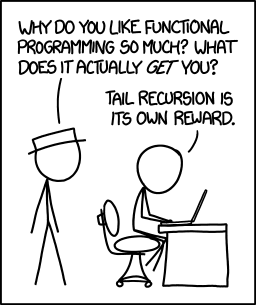 Objectives:
	OverviewComposabilityIteratorsGeneratorsList ComprehensionBuilt-In FunctionsLamba ExpressionsMore About IteratorsFunctoolsOperator
Resources:
	Python: HowtoMB: OverviewDQ: Functional vs. Object-Oriented
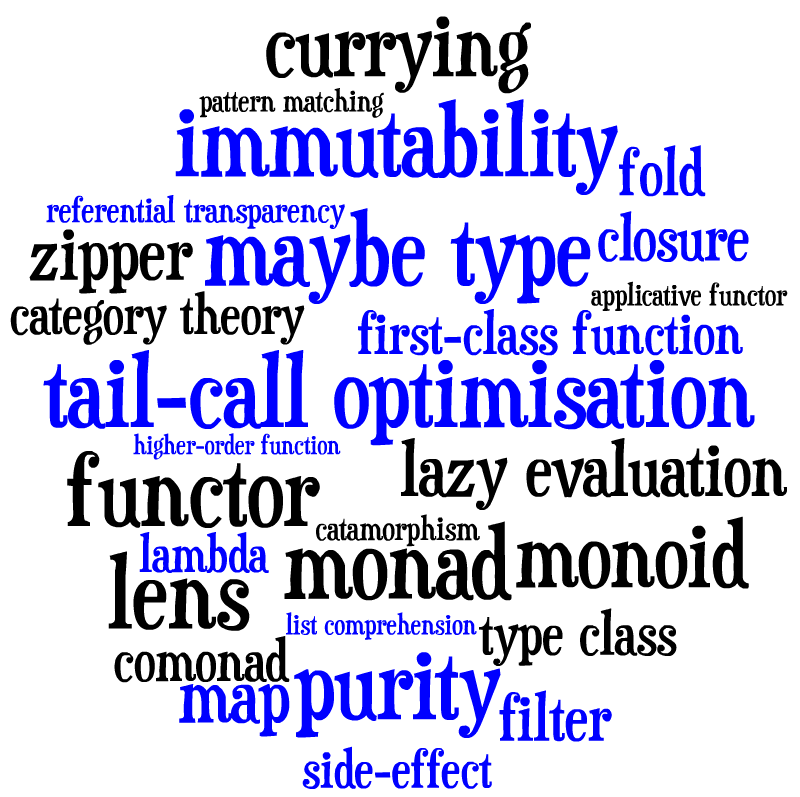 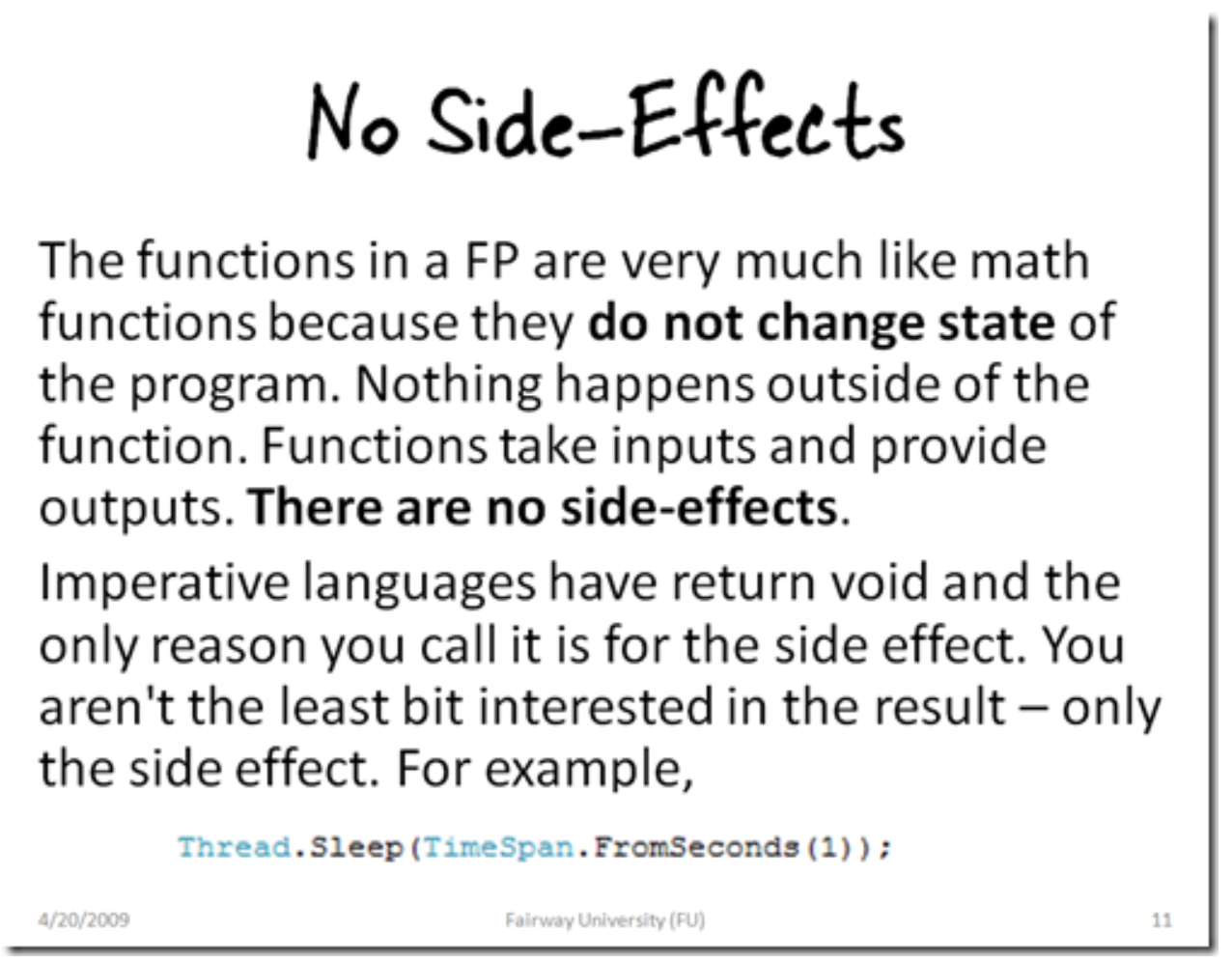